Homeless Youth Network of Houston/Harris County Fall Community Forum 
November 18, 2014
Christopher Kerr, M.Ed., LPC
the Montrose Center  Clinical Director
The Montrose Center is a community-based service organization providing behavioral health, prevention and community services.
[Speaker Notes: Who we are:
MCC is a community-based, non-profit, out-patient, behavioral health service organization providing quality, affordable, affirming mental health services to the Houston Lesbian, Gay, Bisexual and Transgender community.]
MISSION
[Speaker Notes: Mission:
MCC empowers our community, primarily lesbian, gay, bisexual and transgender individuals
and their families, to enjoy healthier and more fulfilling lives.]
PROGRAMS
Counseling (insurance, MCR, MCD, sliding scale)
Case Management 
Substance Abuse Treatment
LGBT Domestic Violence Shelter
Social/Recreational programs
Elder Service
Youth Services
Outreach
HIV Prevention Services
Community Education
Wellness Programs
4
PROGRAMS
Hatch Youth Program
Hatch Meetings
Tuesday, Friday, Sunday
LGBT & Questioning Youth
Ages 13 – 20 
Safe Zones Project
Project Remix Outreach for LGBT Youth experiencing homelessness
5
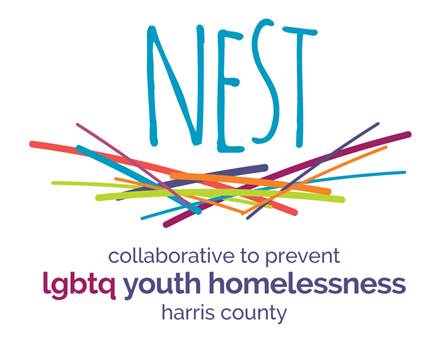 MISSION
NEST is a collaborative of Houston/Harris County community stakeholders charged with preventing and ending homelessness for adolescents and young adults who identify as lesbian, gay, bisexual, transgender, or those who are questioning their sexual or gender identity, by 2020
GOALS
This community commits to a coordinated service delivery model that is data-driven and utilizes recognized best practices. The collaborative will expand knowledge and inform strategies in Harris County to:
Prevent homelessness for LGBTQ youth at-risk or experiencing homelessness, and  
Intervene early to prevent episodic and chronic homelessness among LGBTQ youth.
OBJECTIVES
(1)	Facilitate better local collaboration 
(2)	Improve identification of LGBTQ youth at-risk 
(3)	Identify, coordinate, & improve policies & interventions 
(4)	Reduce homelessness among LGBTQ youth 
(5)	Inform national strategies
U.S. INTERAGENCY COUNCIL ON HOMELESSNESS (USICH)
Framework to End Homelessness in four core areas:
Stable Housing 
Permanent Connections
Education/Employment 
Social-Emotional Well-Being
STEERING COMMITTEE
Lead Agency – the Montrose Center/Hatch Youth
Brittany Burch, LCSW-S, LCDC		Chris Kerr, MEd, LPC-S
Deb Murphy, BS			Ann J Robison, PhD

Advocacy Subcommittee Chair 
Katherine Barillas, PhD, One Voice Texas

Child Welfare Subcommittee Chair 
Joel Levine, LCSW-S. Harris County Protective Services For Children and Adults

Criminal Justice/Legal Subcommittee Chair
Kelly Barron, Harris County Juvenile Probation Department

Education and Training Subcommittee Chair
Michael Migura, LCDC, Cenpatico
STEERING COMMITTEE
Employment Skills Subcommittee Chair
Preston Naquin 

Funding Subcommittee Co-Chairs
Nancy Frees Fountain, Frees Foundation and Funders Together
Kelli King-Jackson, The Simmons Foundation

Health (Primary and Behavioral Health Care) Subcommittee Chairs 
Chris Kerr, MEd, LPC-S, the Montrose Center 
Kim Lopez, DrPH,  Baylor College of Medicine

Policies and Practices Subcommittee Co-Chairs
Eva Thibaudeau, LCSW, Coalition for the Homeless 	
Robert Brewer, LCSW, LCDC, LCCA, Harris County Protective Services of Houston/Harris County For Children and Adults
STEERING COMMITTEE
Research and Data Subcommittee Chair
Gary Grier, Coalition for the Homeless of Houston/Harris County

Schools Subcommittee Chair
David Schrandt, Cypress-Fairbanks Independent School District
 
Shelter and Housing Subcommittee Co-Chairs
Robert Brewer, LCSW, LCDC, LCCA, Harris County Protective Services of Houston/Harris County For Children and Adults
Michael Migura, LCDC, Cenpatico

Technical Assistance Provided by:
Jama Shelton, PhD, True Colors Fund 				
Jeffrey Poirier, PhD,  American Institutes for Research	
Rachael Kenney & Tom Bardwell, Center for Social Innovation	
Maureen Sarver, HomeBase
NATIONAL
Initiative Lead
U.S. Department of Housing and Urban Development

Initiative Partners
U.S. Department of Education
U.S. Department of Health and Human Services
U.S. Department of Justice, Office of Juvenile Justice and Delinquency Prevention
U.S. Interagency Council on Homelessness
STABLE HOUSING
Ensure that shelters, group homes, & residential treatment facilities have specific policies to support LGBTQ youth.
Eliminate barriers & improve services to LGBTQ youth across multiple service providing organizations.
Better transitions for LGBTQ youth from foster care & juvenile justice systems.
Support improved licensing standards that align with the law.
Propose plan & other strategies to address housing needs & align existing resources for housing 
Expand cross-systems collaboration between NEST & homeless providers.
PERMANENT CONNECTIONS
Collaborate with child welfare system to implement LGBTQ-affirming policies & practices.
Support caregivers & providers in mentoring LGBTQ youth.
Counsel families of juvenile justice-involved LGBTQ youth on permanency & acceptance.
Encourage districts/schools to work with parents on decreasing rejecting behavior directed at LGBTQ youth.
Collaborate with local, non-traditional points of contact with youth to identify, assess & refer at-risk LGBTQ youth.
EDUCATION & EMPLOYMENT
Encourage best practices throughout school districts. 
Implement affirming & nondiscrimination policies for LGBTQ youth on all school campuses. 
Engage districts & schools through homeless liaisons to support LGBTQ youth academic success including graduation. 
Promote access to post-secondary education for LGBTQ youth. 
Identify at-risk & homeless LGBTQ youth in schools, GED & youth employment agencies. 
Improve safety & connectivity for LGBTQ youth in schools. 
Support LGBTQ youth with developing employment/career goals & skills. 
Expand community collaboration between schools & service providers to improve timeliness of supports for LGBTQ youth.
SOCIAL EMOTIONAL WELL-BEING
Increase competency among providers to identify, assess & treat LGBTQ youth.
Eliminate barriers to primary & behavioral health care access for LGBTQ youth.
Inform LGBTQ youth of their health care rights & best practices.
Expand the LGBTQ youth cultural competency of hospitals & clinics.
Provide access to comprehensive health care for LGBTQ youth in the juvenile justice system.
Support School Health Advisory Committees in addressing LGBTQ student well-being.
Encourage school districts to participate in the YRBS and/or school climate survey.
CONTACT US
713.529.3590


NEST@montrosecenter.org

the Montrose Center
401 Branard Street, 2nd Floor
Houston, Texas 77006-5015
19
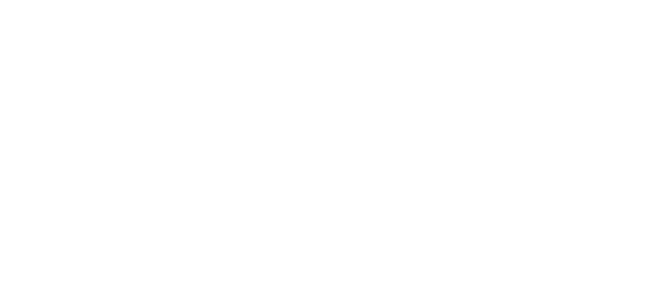 © 2013, The Montrose Center